RabiesRhabdovirus
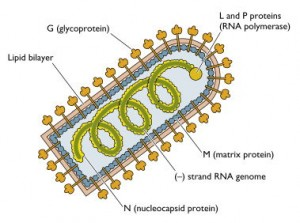 1
Early Rabies
It has been recognized in India since the Vedic period (1500–500 BC) and is described in the ancient Indian scripture Atharvaveda,
Rabies is endemic in India, a vast country with a population exceeding 1.02 billion and a land area of 3.2 million km.
2
3
What is Rabies
Rabies is a zoonotic disease (a disease that is transmitted to humans from animals) that is caused by a virus. Rabies infects domestic and wild animals, and is spread to people through close contact with infected saliva (via bites or scratches). The disease is present on nearly every continent of the world but most human deaths occur in Asia and Africa (more than 95%). Once symptoms of the disease develop, rabies is fatal.
4
Rabies
Rhabdovirus family; genus Lyssavirus
Enveloped, bullet-shaped virions
Slow, progressive zoonotic disease
Primary reservoirs are wild mammals; it can be spread by both wild and domestic mammals by bites, scratches, and inhalation of droplets
5
5
Rhabdovirus
A Bullet shaped virus/ Enveloped
Contains single stranded RNA virus
Rhabdoviridae – infects mammals.
Important virus
       Lyssa virus- Rabies virus
       Lyssa means Rage.
6
Rabies virus
Bullet shaped virus
Size is 180 x 75 nm
Has Lipoprotein envelop
Knob like spikes /Glycoprotein G
Genome un segmented
Linear negative sense RNA
7
Structure of the rabies virus
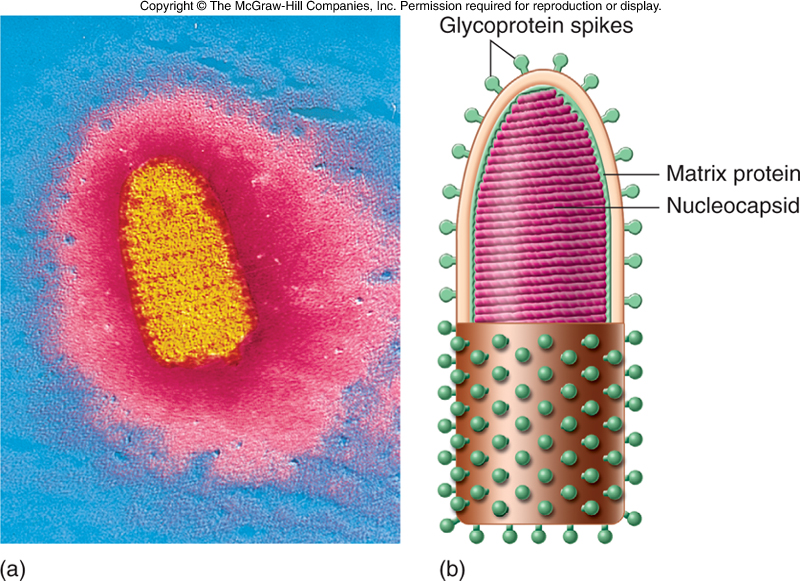 Insert figure 25.8
Structure of rabies virus
8
8
Fixed Virus
One whose virulence and incubation period have been stabilized by serial passage and remained fixed during further transmission.
Rabies virus that has undergone serial passage through rabbits, thus stabilizing its virulence and incubation period,Negri bodies usually not found, used for vaccine productiion
9
Street Virus
Virus from a naturally infected animal, as opposed to a laboratory-adapted strain of the virus 
The virulent rabies virus from a rabid domestic animal that has contracted the disease from a bite or scratch of another animal.
10
Any mammal can get rabies.
Raccoons, skunks, foxes and bats
 Dogs, cats, cattle and ferrets
 Humans
11
[Speaker Notes: Question for the students: What is a mammal?
Answer:
Warm-blooded
Has a backbone 
Has fur
Offspring born live (as opposed to hatching from an egg)*
Females have mammary glands for feeding young

Note: the kids always know this!!

*Sometimes kids know that there are 2 mammal species that lay eggs rather than delivering live offspring.  These are the Platypus and the Echidna (pronounced “EE-KID-NAH”).  Both are native to Australia.]
What kind of animals get rabies?
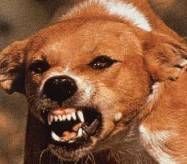 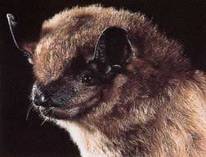 The rabies virus can infect all mammals.
Mammals are warm-blooded animals that have hair and mammary glands to produce milk for their babies.

Animals like frogs, birds, and snakes do not get rabies.
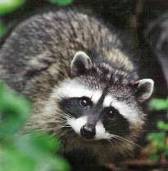 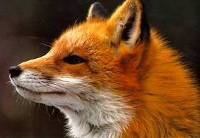 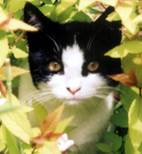 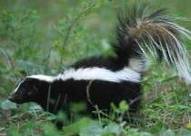 12
[Speaker Notes: What kinds of animals get rabies?  

The rabies virus can infect all mammals.
  Mammals are warm-blooded animals that have hair and mammary glands to produce milk for their babies.
  The animals that can transmit rabies may vary based on where you live (geographic location).
  Some of the common animals that can transmit rabies include dogs, bats, raccoons, foxes, cats, and skunks.
  The primary cause of human rabies worldwide is from dogs.
  In a country like the United States, where rabies in dogs has been controlled due to vaccinations, the primary cause of rabies in humans is from wildlife (particularly bats).

Resources
CDC Rabies Web site: www.cdc.gov/ncidod/dvrd/rabies/Epidemiology/Epidemiology.htm]
Mans best friendbut can spread Rabies if not vaccinated
13
Resistance
The virus is sensitive to
      Ethanol
      Iodine
      Soap / Detergents
      Ether, Chloroform, Acetone
 Destroyed at 500 c in 1 hour
                  at 600 c in 5 minutes.
14
Antigenic properties
Surface spikes composed of Glycoprotein G
Produces Pathogenicity by binding to Acetyl choline receptors in the neural tissue
Stimulate T lymphocytes Cytotoxic effect.
15
Rabies
Mad Dog biting  Humans  lead to Rabies.
Latin Rabhas means Frenzy.
Hydrophobia Fear of Water, Saliva of Rabid dogs
Pasture’s success – Vaccination
  Fixed virus from Rabbit injected into Joseph Meister 
Injected 13 injection  of the cord vaccine.
16
Transmission
Abrasions or scratches on skin.
Mucous membrane exposed to saliva.
Most frequently via deep penetrating bite wounds.

Other routes.
        Inhalation in bat infected caves.
        Ingestion of dead /infected animal meat
        Corneal transplantation
17
18
Pathogenesis of Rabies
Bite by Rabid dog or other animals
Virus are carried in saliva virus deposited  on the wound site.
If untreated  50% will Develop rabies.
Rabies can be produced by licks and corneal transplantation.
Virus multiply in the muscle ,connective tissue, nerves  after 48 – 72 hours.
Penetrated nerve endings.
19
PATHOGENESIS
Live  virus  Epidermis,  Mucus  membrane

Peripheral   nerve
 

CNS ( gray  matter )


Other   tissue (salivary  glands,…)
centripetally
centrifugally
20
21
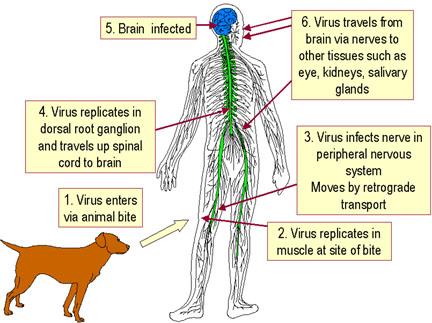 22
Spread of Virus
From Brain virus spread to
          Salivary glands,
          Conjunctival cell released into tears
          Kidney 
          Lactating glands and Milk after pregnancy
23
Pathologic pictures of Rabies
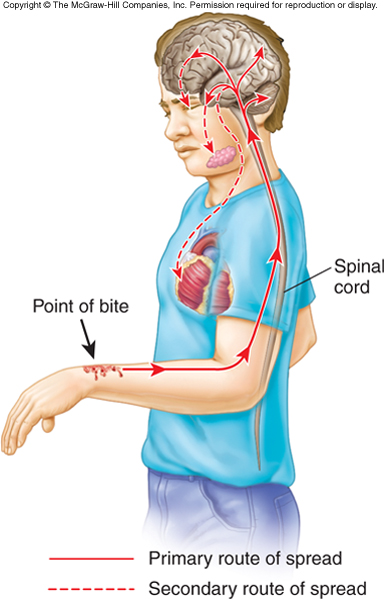 24
24
Pathogenesis
Virus travels through axoplasam toward the spinal cord, at the rate of 3 mm/hour,
Towards the brain 
Spread from brain  centrifugally to various parts of the body.
Multiplies in the salivary glands  and shed in the saliva.
Cornea, facial tissues skin.
25
Pathogenesis
Incubation  1 – 3 months.
May be average  from 7 days to 3 years.
Stages of the disease.
            Prodrome
            Acute encephalitis.
            Coma / Death.
26
Category  as per              WHO
Category I: touching or feeding suspect animals, but skin is intact 
Category II: minor scratches without bleeding from contact, or licks on broken skin 
Category III: one or more bites, scratches, licks on broken skin, or other contact that breaks the skin; or exposure to bats
27
Clinical Findings
Bizarre behavior.
Agitation
Seizures.
Difficulty in drinking.
Patients will be able to eat solids
Afraid of water  - Hydrophobia.
Even sight of sound disturbs the patient.
But suffer with intense thirst.
Spasms of Pharynx produces choking
Death in 1 -6 days.
Respiratory arrest / Death / Some may survive.
28
Symptoms
Headache, fever, sore throat
Nervousness, confusion
Pain or tingling at the site of the bite
Hallucinations 
Seeing things that are not really there 
Hydrophobia 
“Fear of water" due to spasms in the throat
Paralysis 
Unable to move parts of the body 
Coma and death
29
[Speaker Notes: Symptoms of rabies virus infection

The “incubation period” of rabies can vary from person to person (This is the time between exposure and actually getting symptoms). It may take several weeks to months after an exposure, before people become sick with rabies.

The symptoms can include:
  The symptoms start with a headache, fever, and sore throat.
  Nervousness and confusion develops.
  The patient may experience pain or tingling at the site of the bite.
  Many patients have hallucinations which means they see things that are not really there.
  Case report: One parent of a patient said the patient was, “Cowering in the corner like a caged animal.”
  Hydrophobia is also a symptom.  Hydrophobia, or the fear of water, is due to spasms in the throat.
  Case report: One patient said, “I throw up every time I try to eat or drink something. I can’t swallow my spit”
  Paralysis or the inability to move parts of the body will develop later in the infection.
  Eventually, the patient experiences a coma and ultimately death.]
CLINICAL  MANIFESTATIONS
1 – Non  specific  prodrome

2 – Acute  neurologic  encephalitis
      Acute  encephalitis
      Profound  dysfunction  of  brainstem

3 – Coma

4 - Death  (  Rare  cases   recovery )
30
CLINICAL  MANIFESTATIONS
1 – Non  specific  prodrome  
1 - 2  days   1  week
Fever, headache, sore  throat
Anorexia, nausea, vomiting, 
Agitation,  depression
Parenthesis  or  fasciculation's  at  or
   Around  the  site  of inoculation of virus.
31
Acute  Neurologic Encephalitis
1 – 2  days  to <  1  week
Excessive  motor activity, Excitation, Agitation
Confusion, Hallucinations, Delirium, 
Bizarre  aberrations  of  thought,  Seizures,

Muscle  spasms,  Meningismus,  
Opisthotonic  posturing 
Mental  aberration ( Lucid  period    coma ) 
Hypersalivation, Aphasia, Pharyngeal spasms
Incordination,  Hyperactivity
D
32
Acute  Neurologic Encephalitis Phase
Fever  T > 40.6  
Dilated  irregular  pupils 
   Lacrimation,   Salivation &   Perspiration
Upper  motor  neuron  paralysis
   Deep  tendon  reflexes
Extensor  plantar  responses (  as  a  rule )
Hydrophobia  or  Aerophobia (50 -70% )
33
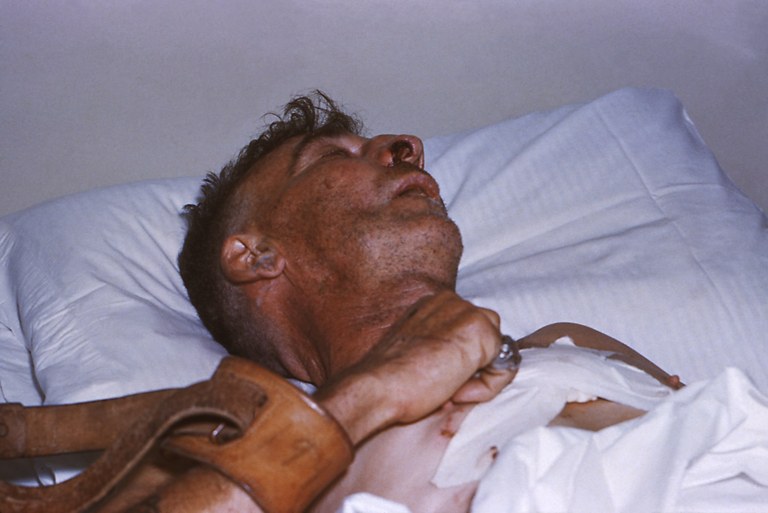 34
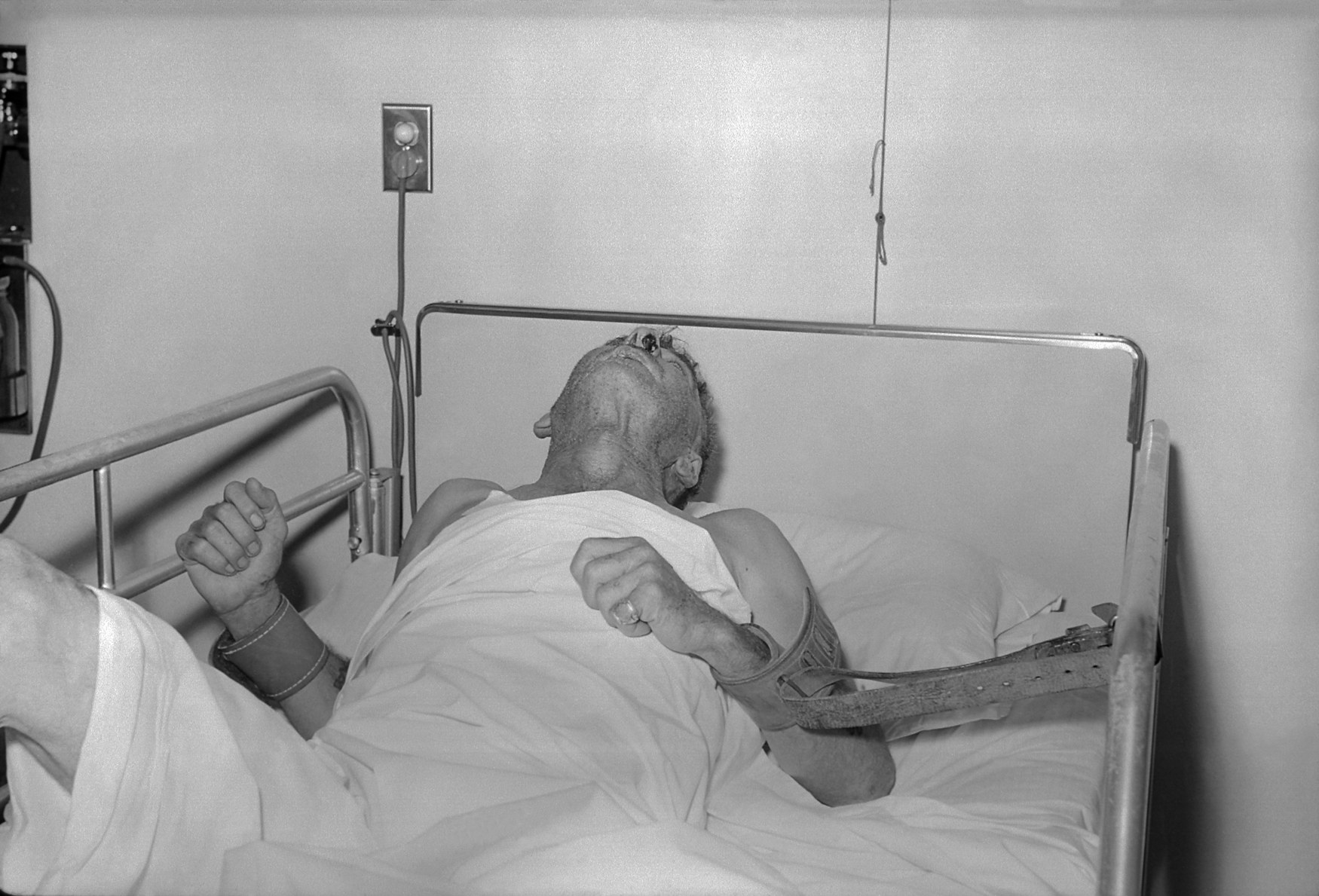 35
Diagnosis of Rabies
In most cases, human rabies is diagnosed primarily on the basis of clinical symptoms and signs, and a corroborative history of or evidence of an animal bite, death of an animal, and incomplete or no vaccination following exposure.2 The facility for laboratory diagnosis and confirmation of rabies, be it in humans or in animals, is available premortem in only a few institutions in India. T
36
Post mortem Diagnosis
The standard premortem test is a fluorescent antibody test to demonstrate the presence of viral antigen. The standard postmortem test is biopsy of the patient's brain and examination for Negri bodies. Autopsies are rarely performed.
37
DIAGNOSIS
Laboratory  finding: ( CBC, CSF )
Exclusion  of  other  etiologies

Pathology:
  Formation of  cytoplasmic   inclusions: 
                    ( Negri  bodies ) 
    ( Ammon’s  horn,   Cerebral  cortex,
    Brainstem,  Hypothalamus,  
    The  Purkinje  cells  of  cerebellum,  
    Dorsal  spinal  ganglia )
38
Laboratory Diagnosis
Survival possible.
Clinical differentiation other cases of Encephalitis.
Post mortem Diagnosis by 
            By demonstration of Negri bodies.
               Isolation of virus - Mice brain
               inoculation.
                tissue culture on culture lines
                W 138, BHK,
               PCR emerging method.
               IF methods corneal impression method.
39
Diagnostic methods
Antigen  detection  by specific Immuno fluorescence.
   Ante-mortem   - Conjunctival,skin biopsy from nape of neck.
   Postmortem  impression from surfaces of salivary glands Hippocampus,
   Histological examination
ELISA specific antibody detection.
PCR
40
DIFFERENTIAL   DIAGNOSIS
Other  viral  encephalitis

Hysteria  reaction  to  animal  bite

Landry/Guillan-barre  syndrome

Poliomyelitis

Allergic  encephalomyelitis ( rabies vaccine )
41
PREVENTION
Preexposure   Prophylaxis

Postexposure  Prophylaxis
42
Ist Vaccine for Rabies
Prepared by Pasteur  by drying various periods pieces of spinal cord of Rabbits infected with fixed virus
1885 Joseph Meister 9 year boy vaccinated 13 injections were given 
Patient saved
43
Preexposure vaccination
Indicated in 
           Laboratory workers.
           Veterinarians and technical staff.
           Bat handlers.
44
Prophylaxis
Before exposure to infection
      In Veterinary surgeons animal handlers.
  Specific Prophylaxis 
      After exposure to Dog bite.
Local treatment
             Cauterization,
             Scrub with Soap and clean.
Use cetavalon, tincture of Iodine
Antirabic serum   don't suture
45
Post exposure vaccination
Anti Rabies vaccines are given when person is 
    1 Bitten
    2 Scratched
    3 Licked   
                   By Rabid animal
   animal to be kept for 10 days ?
46
Vaccines
Semple vaccine
    Contain 5 % suspension. Of infected             Sheep brain, ( Infected with fixed virus )
    Inactivated with  Phenol at 370c
    Vaccines available after inactivation with   Beta  propiolactone  Used in India
    Vaccine contains Nucleic capsid antigen,
   Small quantities of Glycoprotein G
   Used in Developed countries Neural complications.
47
Category  as per              WHO
Category I: touching or feeding suspect animals, but skin is intact 
Category II: minor scratches without bleeding from contact, or licks on broken skin 
Category III: one or more bites, scratches, licks on broken skin, or other contact that breaks the skin; or exposure to bats
48
Neural Vaccines
Class I  slight risk
Class II Moderate risk
Class III Great risk
Neural vaccines may cause Neuroparalytic complications, Laundry’s type ascending paralysis
49
HUMAN  RABIES  Cell culture Vaccines
Vaccine: 
    Human  diploid  cell  vaccine (HDCV)
      Developed by Koprowsky,Wiktor,and Plotkin

    Purified  chick  embryo  cell  vaccine (PCEC)
    Purified  Vero  cell  vaccine (PVRV)
    Purified  duck  embryo vaccine (PDEV)
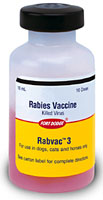 50
Preexposure prophylaxis doses
Given on the following days
        0, 7, 21,or 28 and 56th day
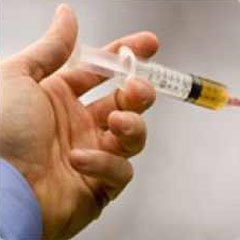 51
Post exposure Prophylaxis
The vaccination is given on
      0, 3, 7, 14, 30, and 90th day
   Immunity lasts for 5 years
  Injected on deltoid region IM/SC
   Not to be given in the gluteal region
52
POSTEXPOSURE   PROPHYLAXIS
– Active  immunization
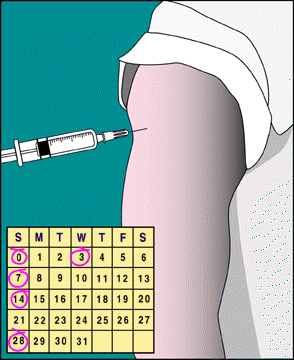 53
Cell culture Vaccines inIndia
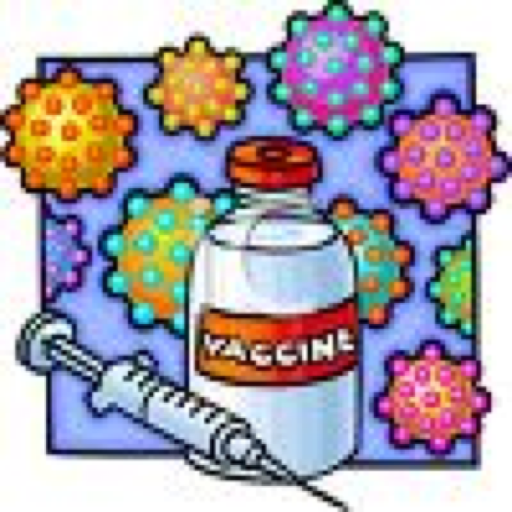 1 Human diploid cell vaccine.
2 Purified chick embryo cell vaccine
3.Purified Vero cell vaccine
54
Human Diploid CellVaccine
Koprowsky, Viktor, Plokin
Inactivated in Betaproprionate.
No serious side effects.
Human Diploid cell vaccines purified .
Sub Unit vaccines in progress/developed.
55
Human Diploid Cell Vaccines
Dosage
Preexposure prophylaxis 
                  0 – 7 – 21 – or 28 – 56 days
                   A booster after 1 year,
                   Repeat once in 5 days,
Post exposure Prophylaxis
 Sex doses
                 0 -3 -7-14 – 30  - 90 days
         Given IM or SC in the Deltoid region 
         Don't inject in Gluteal region.
56
Passive Immunization
Human Rabies Immunoglobulin HRIG
High Risk bitten on face and neck
Given a dose of 20 IU /Kg wt
Half at the site of bite and rest IM route.
Active immunization should be initiated with passive immunization.
57
POSTEXPOSURE   PROPHYLAXIS
1 – Wound  cleaning & treatment
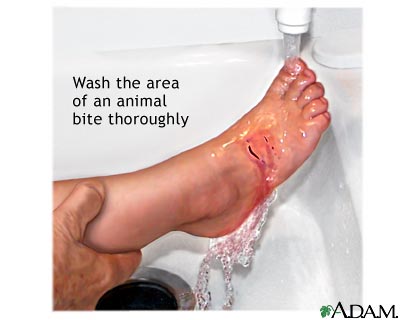 58
If you are bitten or scratched
Tell an adult immediately
Wash the wound out with soap and water
Call your doctor right away
59
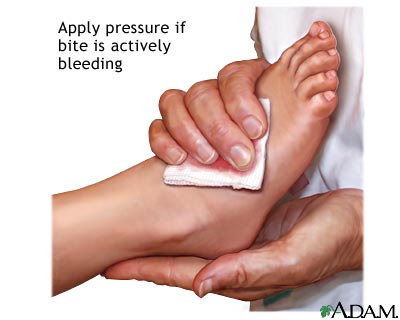 60
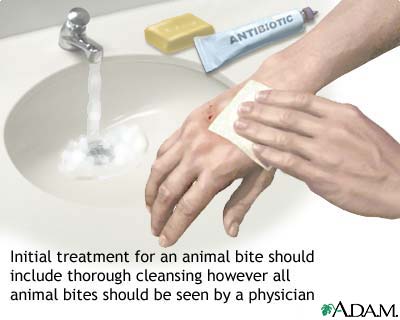 61
Epidemiology
No Danger of Nursing Rabies patients but do take precautions
Any animal bite can cause Rabies except Mice
BATS in caves in spread he disease by respiratory disease.
India around 30,000 die with Rabies.
Vaccination of the Dogs and Licensing of the Dogs
62
In spite of Health Education several die due to Rabies  infection in Developing world
D
63
World's Rabies Day                   (on September 28
World Rabies Day is a cooperative global event planned to reduce the suffering from rabies. This day celebrates Dr. Louis Pasteur’s vision of a rabies free world.
64